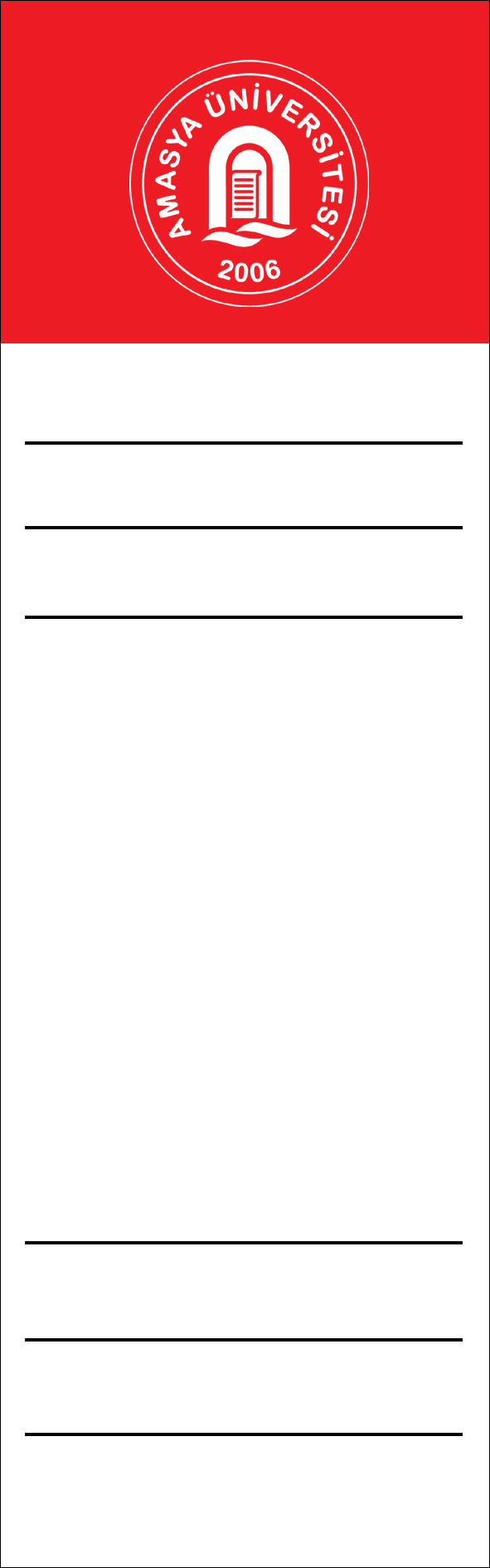 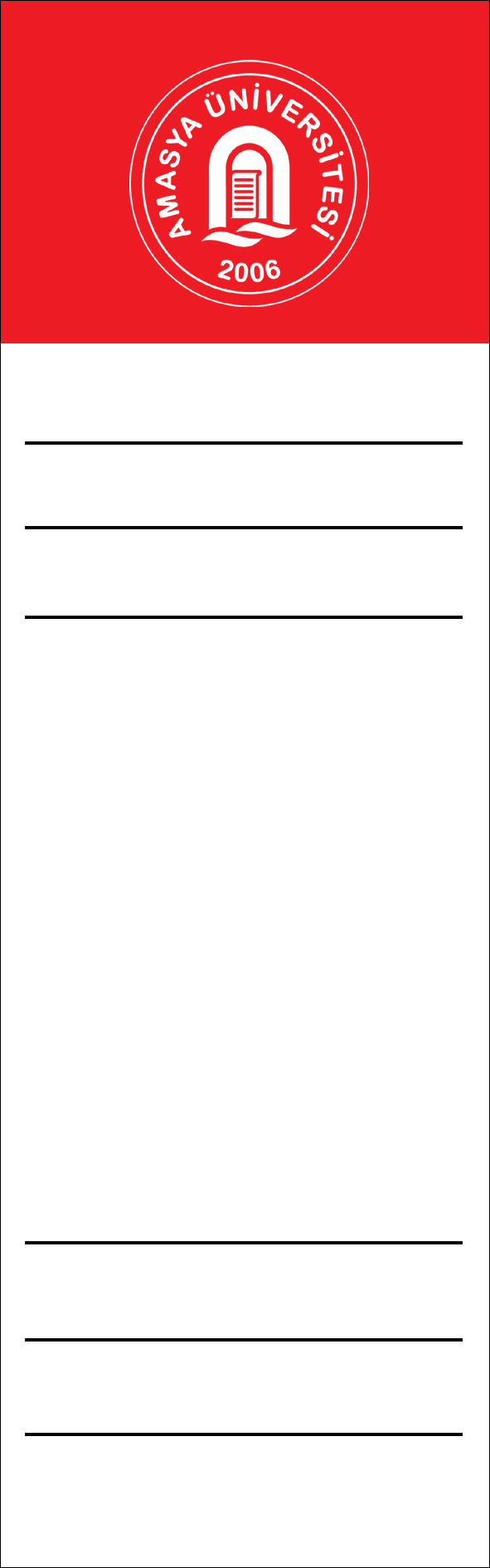 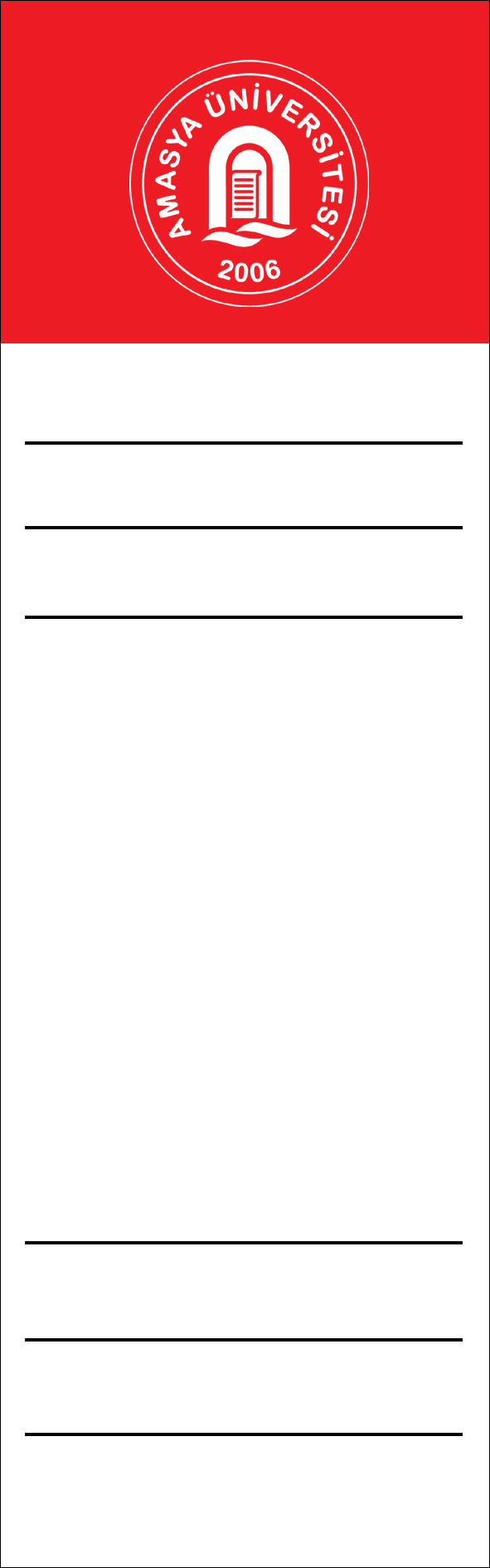 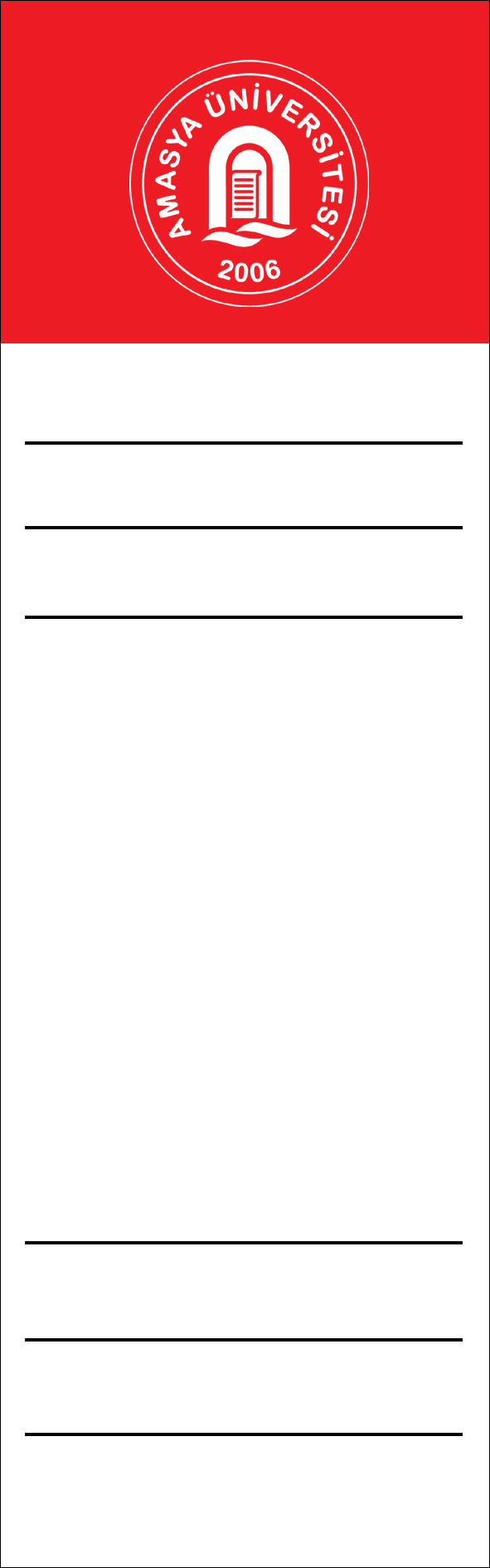 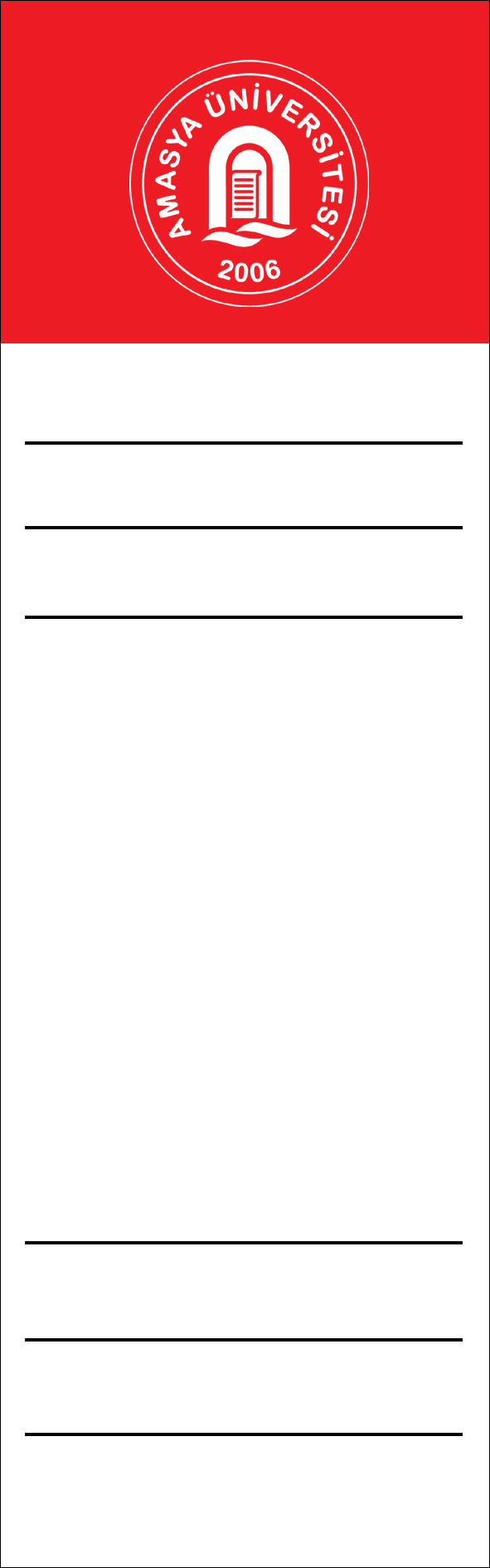 Konusu
Konusu
Konusu
Konusu
Konusu
Birimi
Birimi
Birimi
Birimi
Birimi
Birimi
Birimi
Birimi
Birimi
Birimi
Dosya No:
Dosya No:
Dosya No:
Dosya No:
Dosya No:
2023
2023
2023
2023
2023
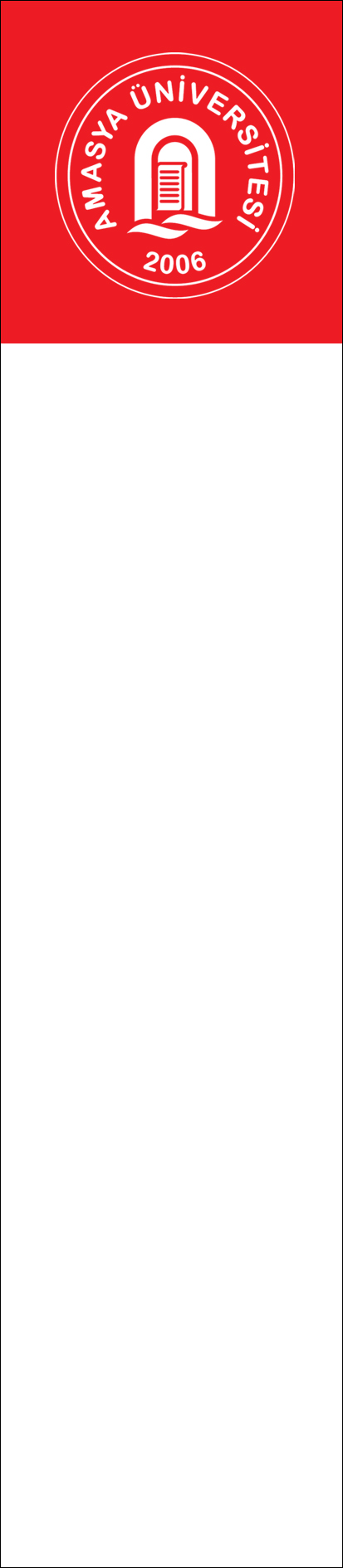 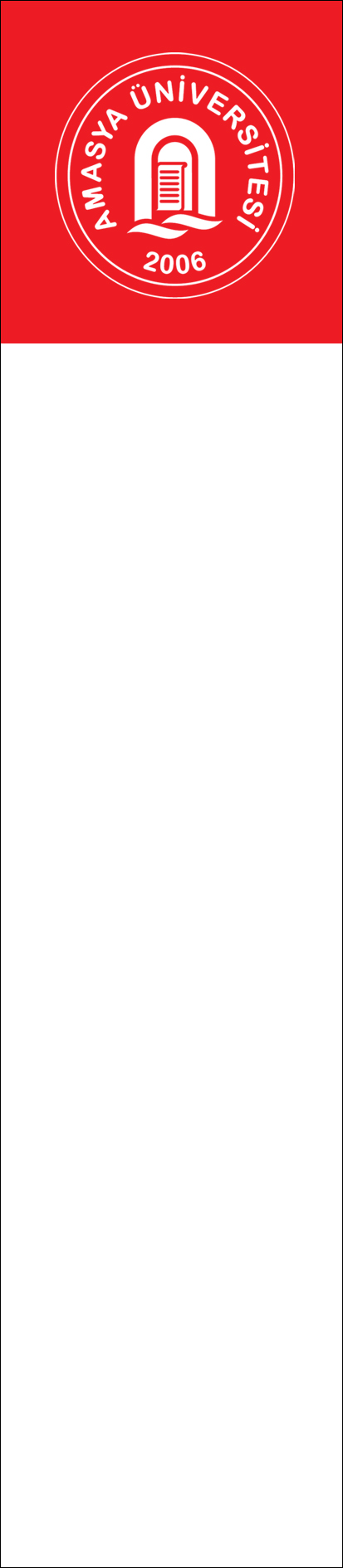 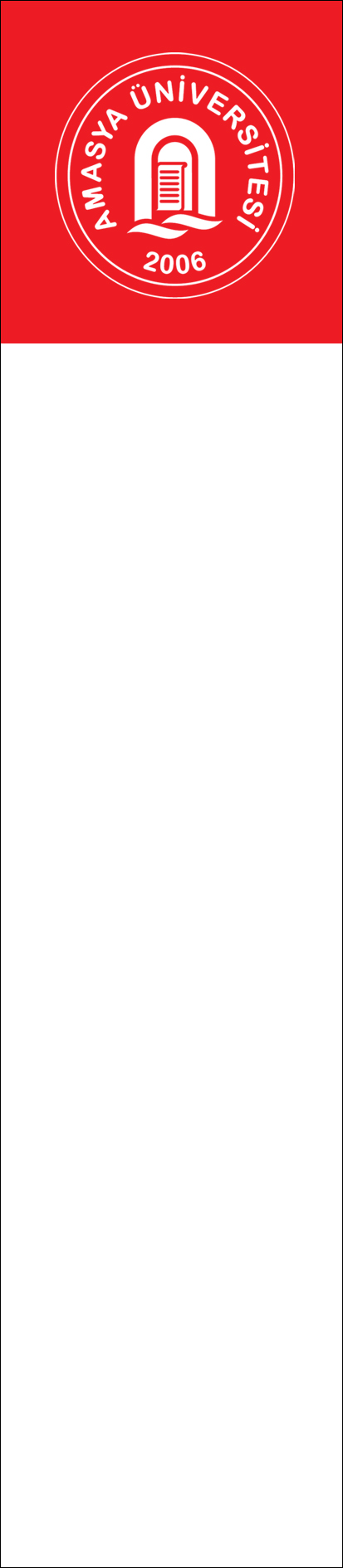 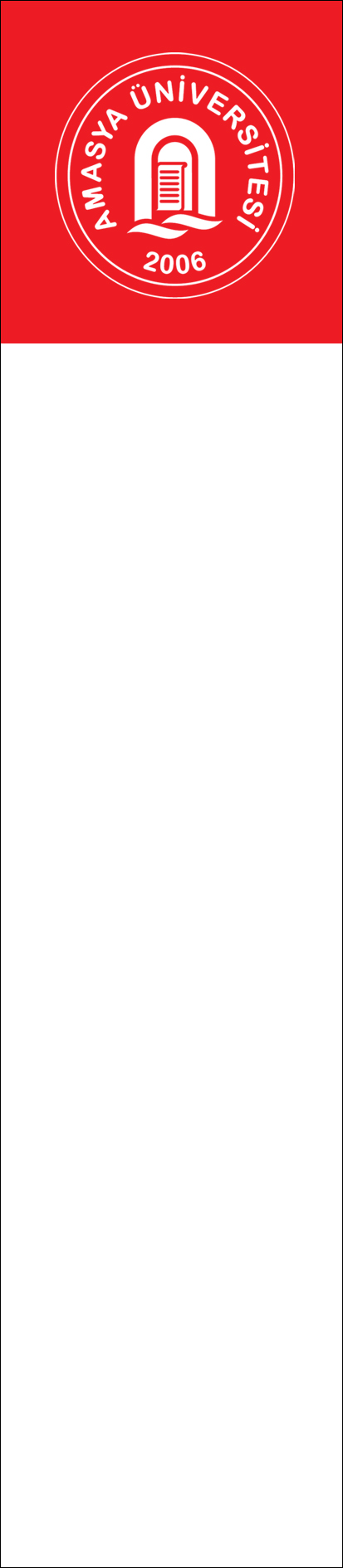 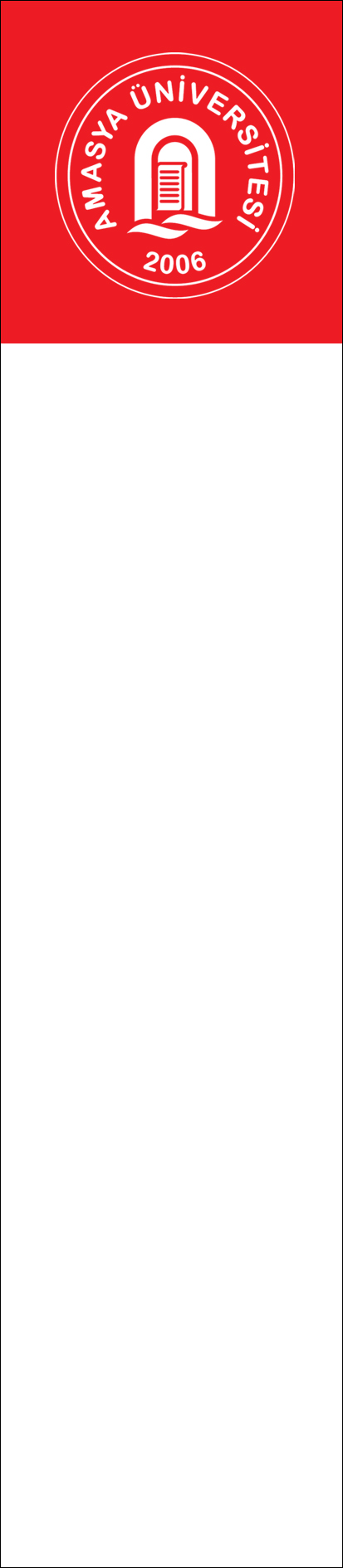 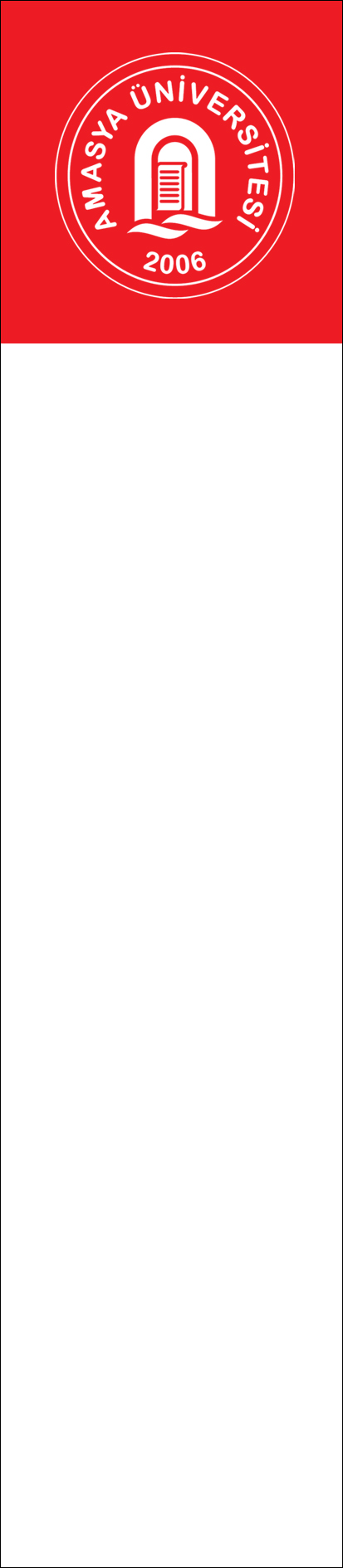 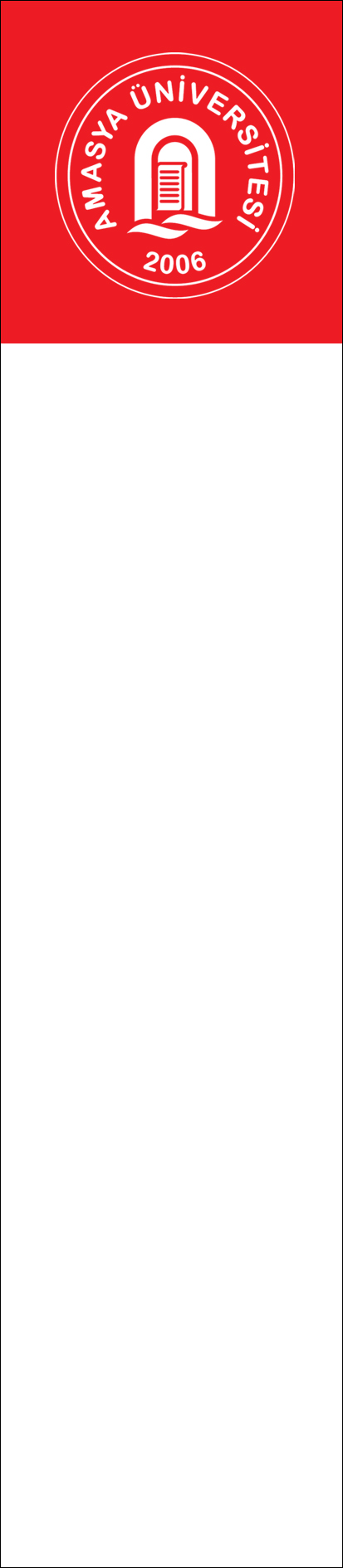 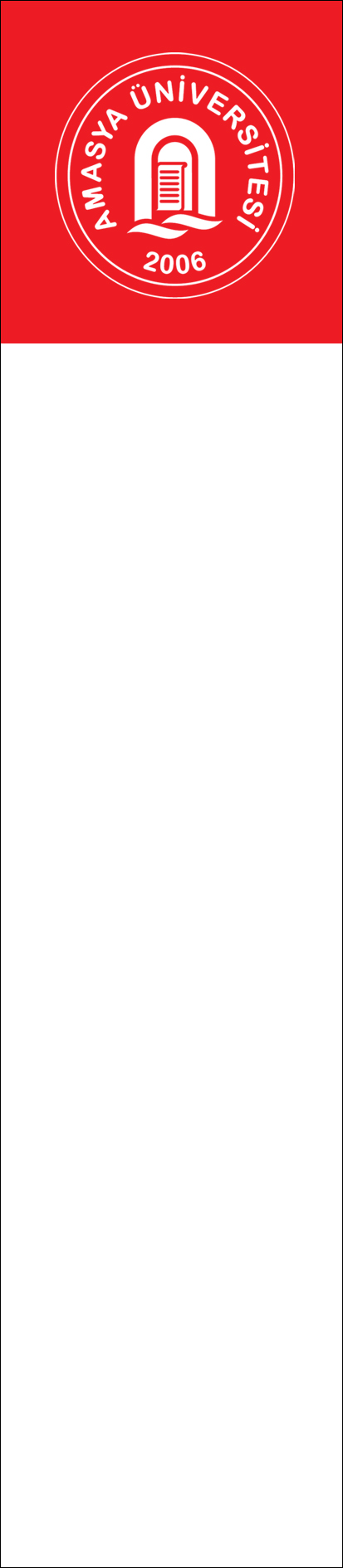 Konusu
Birimi
Konusu
Birimi
Konusu
Birimi
Konusu
Birimi
Konusu
Birimi
Konusu
Birimi
Konusu
Birimi
Konusu
Birimi
Dosya No:
2023
Dosya No:
2023
Dosya No:
2023
Dosya No:
2023
Dosya No:
2023
Dosya No:
2023
Dosya No:
2023
Dosya No:
2023